If you want to get a discount, you must do some tasks.
Look for 30 seconds and name me colors of the clothes.
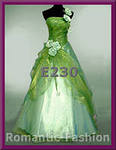 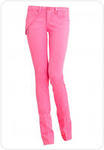 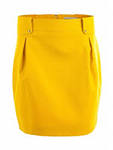 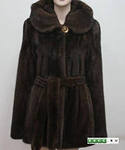 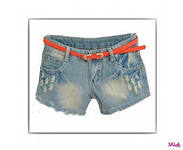 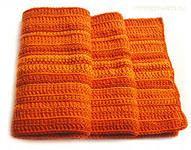 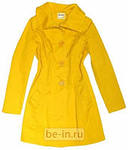 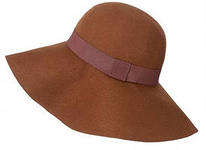 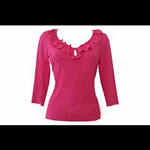 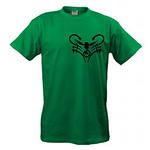 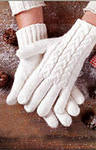 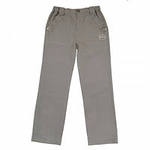 Let’s check.
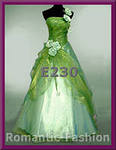 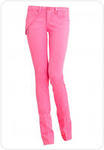 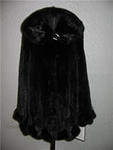 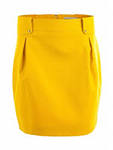 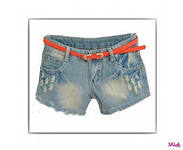 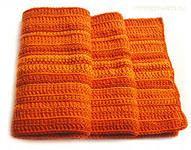 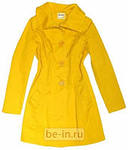 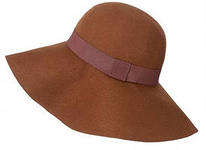 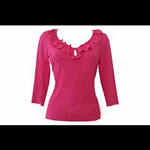 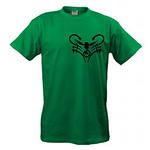 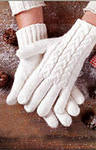 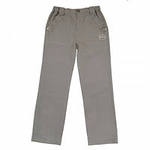 Answer my questions
What will put on in rainy weather?
 What will put on in sunny weather?
 What will put on in cold weather?
 What will put on in hot weather?
 What will put on in windy weather?
 What will put on in cloudy weather?
What would you like to buy for a party?
What would you like to buy for a picnic?
You will get a good discount. Welcome to our shop.
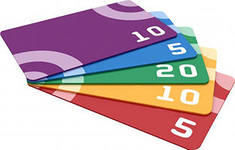 Thank you for attention!
Список используемых ссылок на изображение предметов одежды
Изображение девушки
http://images.yandex.ru/yandsearch?p=3&text=%D0%B4%D0%B5%D0%B2%D1%83%D1%88%D0%BA%D0%B0%20%D0%B0%D0%BD%D0%B8%D0%BC%D0%B5&img_url=http%3A%2F%2Fimg-fotki.yandex.ru%2Fget%2F4601%2Fkisora.0%2F0_47dab_da1337c2_XL&pos=99&uinfo=sw-1349-sh-645-fw-1124-fh-448-pd-1&rpt=simage
Изображение платья
http://images.yandex.ru/yandsearch?source=wiz&uinfo=sw-1349-sh-645-fw-1124-fh-448-pd-1&p=6&text=%D0%BA%D0%B0%D1%80%D1%82%D0%B8%D0%BD%D0%BA%D0%B0%20%D0%BF%D0%BB%D0%B0%D1%82%D1%8C%D0%B5&noreask=1&pos=181&rpt=simage&lr=197&img_url=http%3A%2F%2Fwww.4shopping.ru%2Fmedia%2Fcoll%2F2010%2F03%2F1896%2Fmanoukian-1896-spring-summer-2010-0039.jpg
изображение блузки
http://images.yandex.ru/yandsearch?p=3&text=%D0%BA%D0%B0%D1%80%D1%82%D0%B8%D0%BD%D0%BA%D0%B0%20%D0%B1%D0%BB%D1%83%D0%B7%D0%BA%D0%B0&pos=90&uinfo=sw-1349-sh-643-fw-1124-fh-448-pd-1&rpt=simage&img_url=http%3A%2F%2Fodnagazeta.com%2Fimages%2Fadv%2F305177%2F184539.jpg
изображение юбки
http://images.yandex.ru/yandsearch?p=1&text=%D0%BA%D0%B0%D1%80%D1%82%D0%B8%D0%BD%D0%BA%D0%B0%20%D1%8E%D0%B1%D0%BA%D0%B0&pos=57&uinfo=sw-1349-sh-643-fw-1124-fh-448-pd-1&rpt=simage&img_url=http%3A%2F%2Fmedia.nn.ru%2Fdata%2Fufiles%2F3%2F2%2F53%2F24%2F2532452.prv_4430_tan_1.jpg
изображение рубашки
http://images.yandex.ru/yandsearch?p=8&text=%D0%BA%D0%B0%D1%80%D1%82%D0%B8%D0%BD%D0%BA%D0%B0%20%D1%80%D1%83%D0%B1%D0%B0%D1%88%D0%BA%D0%B0&pos=265&uinfo=sw-1349-sh-643-fw-1124-fh-448-pd-1&rpt=simage&img_url=http%3A%2F%2Fmyvancl.ru%2Fimage%2Fcache%2Fdata%2Fz89%2Fsoft_peached_shirt_7-800x800.jpg
Изображение джинсов
http://im4-tub-ru.yandex.net/i?id=12682317-19-72&n=21
Изображение брюк
http://images.drez.ru/images/products/4b/26/86/4b2686115087ae985b00e9162205b395_zoom.jpg
http://images.yandex.ru/yandsearch?text=%D0%BA%D0%B0%D1%80%D1%82%D0%B8%D0%BD%D0%BA%D0%B0%20%D1%88%D1%82%D0%B0%D0%BD%D1%8B&img_url=http%3A%2F%2Fsmartshopdv.ru%2Fimages%2Fcatalogue%2F198.jpg&pos=1&uinfo=sw-1349-sh-645-fw-1124-fh-448-pd-1&rpt=simage
изображение футболки
http://images.yandex.ru/yandsearch?text=%D0%BA%D0%B0%D1%80%D1%82%D0%B8%D0%BD%D0%BA%D0%B0%20%D1%84%D1%83%D1%82%D0%B1%D0%BE%D0%BB%D0%BA%D0%B0&img_url=http%3A%2F%2Fi076.radikal.ru%2F1009%2F2e%2Fa1d35c87e8bb.jpg&pos=29&uinfo=sw-1349-sh-645-fw-1124-fh-448-pd-1&rpt=simage
изображение свитера
http://images.yandex.ru/yandsearch?text=%D0%BA%D0%B0%D1%80%D1%82%D0%B8%D0%BD%D0%BA%D0%B0%20%D1%81%D0%B2%D0%B8%D1%82%D0%B5%D1%80%20%D0%B6%D0%B5%D0%BB%D1%82%D1%8B%D0%B9&pos=27&uinfo=sw-1349-sh-645-fw-1124-fh-448-pd-1&rpt=simage&img_url=http%3A%2F%2Fwww.flady.ru%2Fpublished%2Fpublicdata%2FFLADYRU%2Fattachments%2FSC%2Fproducts_pictures%2F42889611_thm.jpg
изображение плаща
http://www.nn.ru/data/forum/images/2011-03/33536963-as.jpg
изображение пальто
http://images.yandex.ru/yandsearch?p=4&text=%D0%BA%D0%B0%D1%80%D1%82%D0%B8%D0%BD%D0%BA%D0%B0%20%D0%BF%D0%B0%D0%BB%D1%8C%D1%82%D0%BE&pos=144&uinfo=sw-1349-sh-643-fw-1124-fh-448-pd-1&rpt=simage&img_url=http%3A%2F%2Fthefashion.com.ua%2Fimages%2Fstories%2Fpalto6.jpghttp://www.yaplakal.com/pics/pics_original/8/8/8/931888.jpg
изображение шубы
http://images.yandex.ru/yandsearch?text=%D0%BA%D0%B0%D1%80%D1%82%D0%B8%D0%BD%D0%BA%D0%B0%20%D1%88%D1%83%D0%B1%D0%B0&img_url=http%3A%2F%2Ffurs.com.ua%2Ffurs%2FMyAlbum%2Fphoto96_small.jpg&pos=10&uinfo=sw-1349-sh-645-fw-1124-fh-448-pd-1&rpt=simage
изображение шарфа
http://im0-tub-ru.yandex.net/i?id=269590350-22-72&n=21
изображение перчаток
http://images.yandex.ru/yandsearch?text=%D0%BA%D0%B0%D1%80%D1%82%D0%B8%D0%BD%D0%BA%D0%B0%20%D0%BF%D0%B5%D1%80%D1%87%D0%B0%D1%82%D0%BA%D0%B8&img_url=http%3A%2F%2Fimg0.liveinternet.ru%2Fimages%2Fattach%2Fc%2F0%2F47%2F914%2F47914860_1251130870_IMG_4386.jpg&pos=8&uinfo=sw-1349-sh-645-fw-1124-fh-448-pd-1&rpt=simage
изображение варежек
http://images.yandex.ru/yandsearch?p=1&text=%D0%BA%D0%B0%D1%80%D1%82%D0%B8%D0%BD%D0%BA%D0%B0%20%D1%80%D1%83%D0%BA%D0%B0%D0%B2%D0%B8%D1%86%D1%8B&pos=38&uinfo=sw-1349-sh-643-fw-1124-fh-448-pd-1&rpt=simage&img_url=http%3A%2F%2Fgrukhina.ru%2Fimages%2Fattach%2F232%2Fvarezhki002_resize2.jpg
изображение туфель 
http://im4-tub-ru.yandex.net/i?id=71262912-45-72&n=21
изображение сапог
http://images.yandex.ru/yandsearch?p=2&text=%D0%BA%D0%B0%D1%80%D1%82%D0%B8%D0%BD%D0%BA%D0%B0%20%D1%81%D0%B0%D0%BF%D0%BE%D0%B3%D0%B8%20%D0%BD%D0%B0%20%D1%88%D0%BF%D0%B8%D0%BB%D1%8C%D0%BA%D0%B5&pos=76&uinfo=sw-1349-sh-645-fw-1124-fh-448-pd-1&rpt=simage&img_url=http%3A%2F%2Fwww.styleblog.net.ua%2Fwp-content%2Fuploads%2FAlexander-McQueen.jpg
изображение кепки
http://images.yandex.ru/yandsearch?text=%D0%BA%D0%B0%D1%80%D1%82%D0%B8%D0%BD%D0%BA%D0%B0%20%D0%BA%D0%B5%D0%BF%D0%BA%D0%B0&img_url=http%3A%2F%2Fwww.promovision.ro%2Fupload%2Fproduse%2F9026_4.jpg&pos=4&uinfo=sw-1349-sh-645-fw-1124-fh-448-pd-1&rpt=simage
изображение шляпа
http://images.yandex.ru/yandsearch?text=%D0%BA%D0%B0%D1%80%D1%82%D0%B8%D0%BD%D0%BA%D0%B0%20%D1%88%D0%BB%D1%8F%D0%BF%D0%B0&pos=22&uinfo=sw-1349-sh-645-fw-1124-fh-448-pd-1&rpt=simage&img_url=http%3A%2F%2Fkru4ok.ru%2Fwp%2Fwp-content%2Fuploads%2F2009%2F03%2F5.jpg
изображение костюм
http://images.yandex.ru/yandsearch?p=2&text=%D0%BA%D0%B0%D1%80%D1%82%D0%B8%D0%BD%D0%BA%D0%B0%20%D0%BA%D0%BE%D1%81%D1%82%D1%8E%D0%BC&pos=63&uinfo=sw-1349-sh-645-fw-1124-fh-448-pd-1&rpt=simage&img_url=http%3A%2F%2Fwww.3dnews.ru%2F_imgdata%2Fimg%2F2009%2F12%2F11%2F153824.jpg
изображение шорты
http://www.detmoda.ru/upload/by_a/19219-2.jpg
изображение солнечные очки
http://im3-tub-ru.yandex.net/i?id=122793253-49-72&n=21
изображение зонт
http://images.yandex.ru/yandsearch?text=%D0%BA%D0%B0%D1%80%D1%82%D0%B8%D0%BD%D0%BA%D0%B0%20%D0%B7%D0%BE%D0%BD%D1%82&img_url=http%3A%2F%2Fwww.vestnikk.ru%2Fuploads%2Fgifts%2F1304024428.jpg&pos=5&uinfo=sw-1349-sh-645-fw-1124-fh-448-pd-1&rpt=simage
Изображение красный зонт
http://images.yandex.ru/yandsearch?text=%D0%BA%D0%B0%D1%80%D1%82%D0%B8%D0%BD%D0%BA%D0%B0%20%D0%B7%D0%BE%D0%BD%D1%82&pos=6&uinfo=sw-1349-sh-645-fw-1124-fh-448-pd-1&rpt=simage&img_url=http%3A%2F%2Fwww.upominki.org.pl%2Fproduct_thumb.php%3Fimg%3Dimages%2Fw_podrozy%2Fparasole%2Fparasol_V4201_05_A.jpg%26w%3D100%26h%3D94
изображение зелёное платье
http://images.yandex.ru/yandsearch?text=%D0%BA%D0%B0%D1%80%D1%82%D0%B8%D0%BD%D0%BA%D0%B0%20%D0%B7%D0%B5%D0%BB%D1%91%D0%BD%D0%BE%D0%B5%20%D0%BF%D0%BB%D0%B0%D1%82%D1%8C%D0%B5&img_url=http%3A%2F%2Fwww.romantic-fashion.com%2Fupload%2FE%2FWerbung%2FWerbung4.JPG&pos=13&uinfo=sw-1349-sh-645-fw-1124-fh-448-pd-1&rpt=simage
изображение розовые джинсы
http://images.yandex.ru/yandsearch?text=%D0%BA%D0%B0%D1%80%D1%82%D0%B8%D0%BD%D0%BA%D0%B0%20%D1%80%D0%BE%D0%B7%D0%BE%D0%B2%D1%8B%D0%B5%20%D0%B4%D0%B6%D0%B8%D0%BD%D1%81%D1%8B&img_url=http%3A%2F%2Fwww.beauty-code.ru%2Fimages%2Fcontent2%2Fstyle_PARIS_HILTON_25.jpg&pos=4&uinfo=sw-1349-sh-645-fw-1124-fh-448-pd-1&rpt=simage
изображение  норковая шуба
http://zxcc.ru/upload/normal/moskva-shuba_norkovaya_novaya_dlina_75_sm_raz_42-44_286080_1.jpeg
изображение жёлтая юбка
http://images.yandex.ru/yandsearch?text=%D0%BA%D0%B0%D1%80%D1%82%D0%B8%D0%BD%D0%BA%D0%B0%20%D0%B6%D1%91%D0%BB%D1%82%D0%B0%D1%8F%20%D1%8E%D0%B1%D0%BA%D0%B0&img_url=http%3A%2F%2Fshowrooms.ru%2Fmedia%2Fview%2Fimage%2F59d%2F6b9%2F5072a0b12fbc8.jpg&pos=20&uinfo=sw-1349-sh-645-fw-1124-fh-448-pd-1&rpt=simage
изображение жёлтый плащ
http://im8-tub-ru.yandex.net/i?id=194016589-58-72&n=21
изображение коричневая шляпа
http://img.4girls.com.ua/images/content/pictures/15under50_gl_29aug12_pr_b.jpg
изображение шорты
http://images.yandex.ru/yandsearch?text=%D0%BA%D0%B0%D1%80%D1%82%D0%B8%D0%BD%D0%BA%D0%B0%20%D1%81%D0%B8%D0%BD%D0%B8%D0%B5%20%D1%88%D0%BE%D1%80%D1%82%D1%8B&img_url=http%3A%2F%2Fshick-shop.com%2Fpars%2Fimages%2F201301271433231968.jpg&pos=3&uinfo=sw-1349-sh-645-fw-1124-fh-448-pd-1&rpt=simage
изображение оранжевый шарф
http://images.yandex.ru/yandsearch?text=%D0%BA%D0%B0%D1%80%D1%82%D0%B8%D0%BD%D0%BA%D0%B0%20%D0%BE%D1%80%D0%B0%D0%BD%D0%B6%D0%B5%D0%B2%D1%8B%D0%B9%20%D1%88%D0%B0%D1%80%D1%84&img_url=http%3A%2F%2Fcmapywka.ru%2F_ph%2F17%2F2%2F391106356.jpg&pos=1&uinfo=sw-1349-sh-645-fw-1124-fh-448-pd-1&rpt=simage
изображение зелёная футболка
http://images.yandex.ru/yandsearch?text=%D0%BA%D0%B0%D1%80%D1%82%D0%B8%D0%BD%D0%BA%D0%B0%20%D0%B7%D0%B5%D0%BB%D1%91%D0%BD%D0%B0%D1%8F%20%D1%84%D1%83%D1%82%D0%B1%D0%BE%D0%BB%D0%BA%D0%B0&img_url=http%3A%2F%2Fkekeke.prostoprint.com%2Fstatic%2Fproducts%2Fthumb-97f28186db9b789f64d5db1f597fdcc1.png&pos=4&uinfo=sw-1349-sh-645-fw-1124-fh-448-pd-1&rpt=simage
изображение белых перчаток
http://im8-tub-ru.yandex.net/i?id=280693570-50-72&n=21
изображение серых брюк
http://images.yandex.ru/yandsearch?p=2&text=%D0%BA%D0%B0%D1%80%D1%82%D0%B8%D0%BD%D0%BA%D0%B0%20%D1%81%D0%B5%D1%80%D1%8B%D0%B5%20%D0%B1%D1%80%D1%8E%D0%BA%D0%B8&img_url=http%3A%2F%2Fi.bambiniya.ru%2Fpics%2Fproduct%2F50%2F60049_3557.jpg&pos=73&uinfo=sw-1349-sh-645-fw-1124-fh-448-pd-1&rpt=simage
изображение малиновой блузки
http://images.yandex.ru/yandsearch?p=3&text=%D0%BA%D0%B0%D1%80%D1%82%D0%B8%D0%BD%D0%BA%D0%B0%20%D0%BC%D0%B0%D0%BB%D0%B8%D0%BD%D0%BE%D0%B2%D0%B0%D1%8F%20%D0%B1%D0%BB%D1%83%D0%B7%D0%BA%D0%B0&pos=94&uinfo=sw-1349-sh-643-fw-1124-fh-448-pd-1&rpt=simage&img_url=http%3A%2F%2Fle-prima.ru%2Fassets%2Fcache%2FPic%2Fimages%2FOrnella%2FMayki%2F38.jpg%2F242x242-fields.jpeg
изображение дисконтной карты
http://images.yandex.ru/yandsearch?text=%D0%B4%D0%B8%D1%81%D0%BA%D0%BE%D0%BD%D1%82%D0%BD%D0%B0%D1%8F%20%D0%BA%D0%B0%D1%80%D1%82%D0%B0&img_url=http%3A%2F%2Fcs309431.userapi.com%2Fv309431682%2F27ca%2Ff4v_T61u0SA.jpg&pos=16&uinfo=sw-1349-sh-645-fw-1124-fh-448-pd-1&rpt=simage